Resume Writing
What is a Resume?
A summary of your experiences and skills relevant to the field of work you are entering.
Relates your experience to your objective.
Why is a Resume Important?
It is your marketing tool for applying to schools and/or jobs.
An application is a legal document used to collect the exact same information from each applicant. 
It is used to highlight your skills.
What is the Purpose of a Resume?
The goal of any good resume is to show that you are a qualified candidate and a good match.
The resume motivates schools / employers to interview you.
Remember! 
Most readers (schools/employers) spend 10 – 20 seconds scanning a resume.  
Keep your resume to 1 -2 pages!
PREPARATION
Know Yourself
Know the Position / Goal
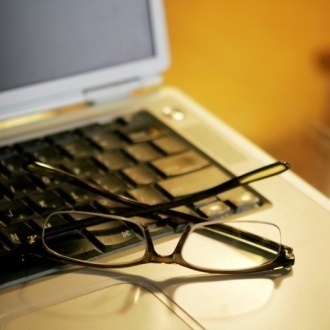 Know Yourself
Ask yourself…
How can I target my resume to the school/company I am applying for?
Next…
Prepare an inventory of your skills, accomplishments, education, goals, and experience.
Know the School/Position
Do the research and tailor your resume to the school / position you are applying for.  The following is a list of what you should know:
Necessary Skills
Desired Qualifications
Required Education and Work Experience
Key Values
Job Duties
TYPES OF RESUMES
Chronological Resumes
Functional Resumes
Targeted Resumes
Combination Resumes
Chronological Resumes
This is the standard format most preferred.
It is date-oriented, provides a history education and experience, and lists most recent experience first.
Highlights a consistent record.
Illustrates experiences within job titles.
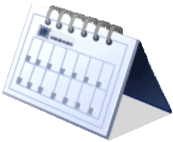 What Should a Resume Include?
Heading/Identification
Name
City
Telephone Number
Email Address
Summary
Include 3 to 5 statements that describe your qualifications
Enthusiastic and hard-working high school student
Excellent communication skills
Driven to succeed and attain goals
Able to work both independently as well as part of a team
Summary
Should consist of 3 -5 statements
Specify the type of position you are seeking.
Identify key work skills, outstanding traits, relevant work history.
Highlight skills that aren’t obvious from past work experience.
Tailor your summary to the school /company.
Do not use generalized statements or “flowery language.”
Do not focus only on what the school/ company can do for you.
For Example
Try…
Instead of…
“To gain a position where I can be an asset to my employer and grow as an individual.”
“To gain a position as a Medical Secretary at Kaiser Permanente.”
What Should a Resume Include?
Skills 
Hard Skills (specific to the job and/or industry. Generally, these are more technical skills that you learn in school, certification programs, training materials or experience on the job)
Bilingual
Management
Computer Skills
Soft Skills (can be applied in any job - may be referred to as “people skills” or “social skills”)
Integrity
Dependability
Effective Communication
Creativity
Leadership and Organizational Skills
Ability to work on a team
What Should a Resume Include?
Experience (Chronological)
Does not only include paid jobs but also volunteer activities
Should include: Name of employer, location, dates of employment /volunteer work, and  job title
Describe your responsibilities, specific skills, and duties
What is Considered Experience?
Paid or unpaid employment
Babysitting
Pet Sitting
Volunteer Work / Community Service
Yard Work
Household Chores
Internships
Student Organizations
What Should a Resume Include?
Education
List high school name and location
List your highest level of education achieved first.
Highlight your degrees earned or to be earned.
List your major, minor, concentration, or emphasis.
List relevant coursework.
List any special licenses, credentials, certificates, exams, or training.
Achievements / Activities
Include any awards, clubs, sports, etc.
Examples
Latinas in Progress
National Honor Society
Honor Roll
What Should a Resume Include?
Computer Skills
Skill Level: Basic, Working Knowledge, Proficient, Advanced
Examples:
Working knowledge of Microsoft Word, PowerPoint
References
This is optional
Typically on a professional resume, you would not include references. 
This should be listed on a separate page
Ask permission before using someone as a reference
Choose your references carefully
Be prepared to have 3 – 5 references.
Resume Do’s
Develop a rough draft and then have someone proof-read it
Keep the length to no more than 2 pages
Only use one font throughout the resume
Use a font that is easy to read
Suggested fonts are Times New Roman or Arial.
Suggested fonts sizes are 10 to 12 point.
Suggested margin is 1 inch all around.
Print your resume on white or neutral color 8 ½ × 11 inch paper
Resume Don’ts
Do not include your whole life story
Do not use pronouns: I, me, my
Do not use abbreviations
Do not use contractions
Do not include reasons for leaving your past job(s)
Do not include previous wage information
Do not include graphics/ pictures
The End!
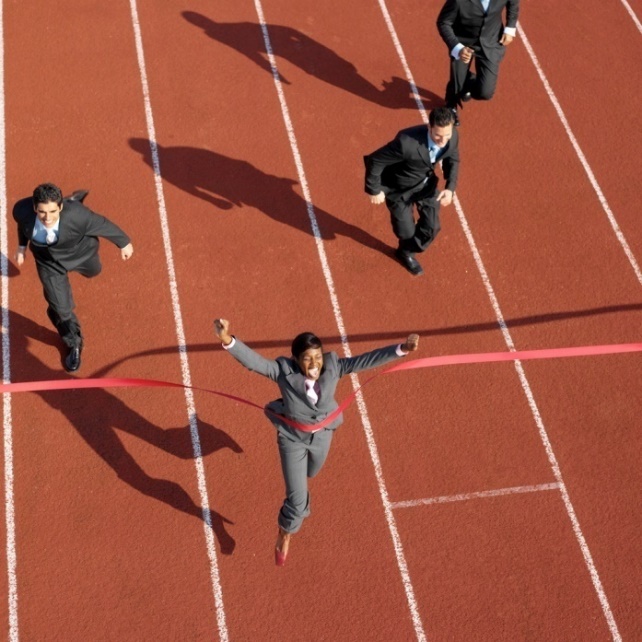 Good Luck!
Sandra L Garza
President, Salago Consulting
sagaloconsulting@gmail.com